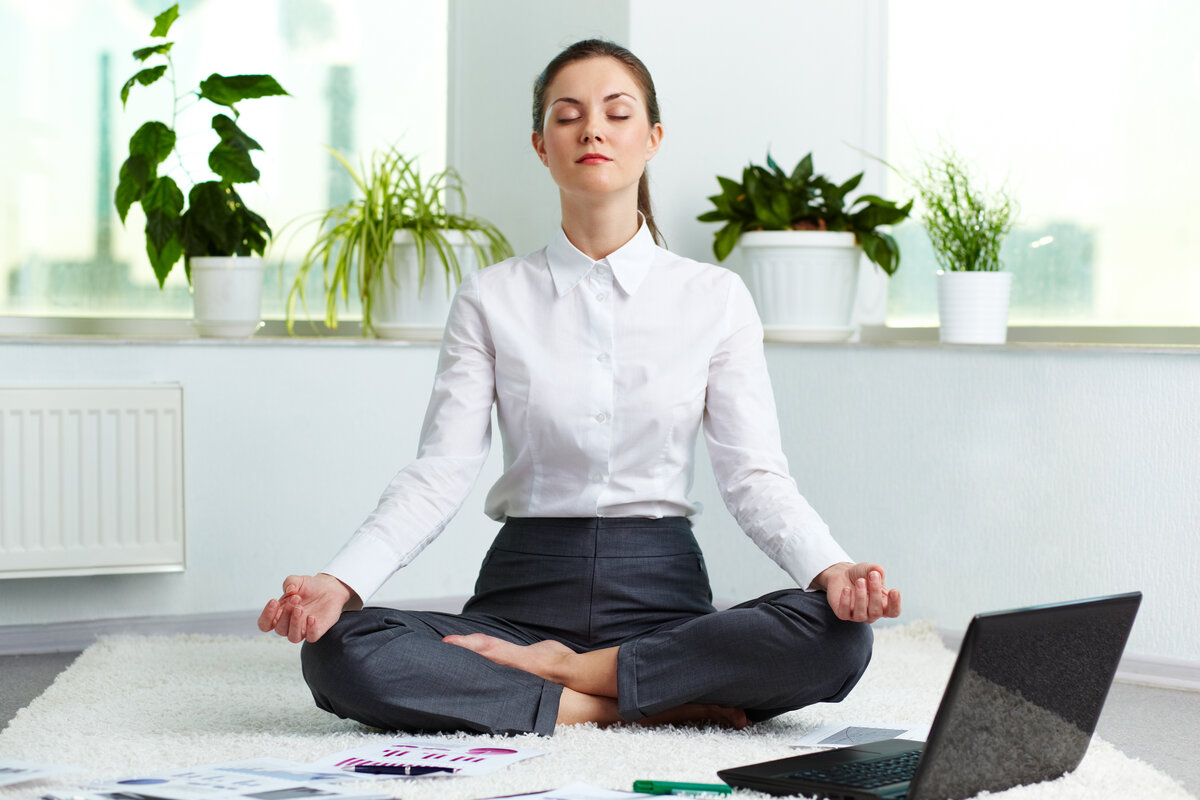 Экспресс-методы снятия психоэмоциоанльного напряжения
Дыхательные упражнения
Счет: 1, 2, 3, 4.
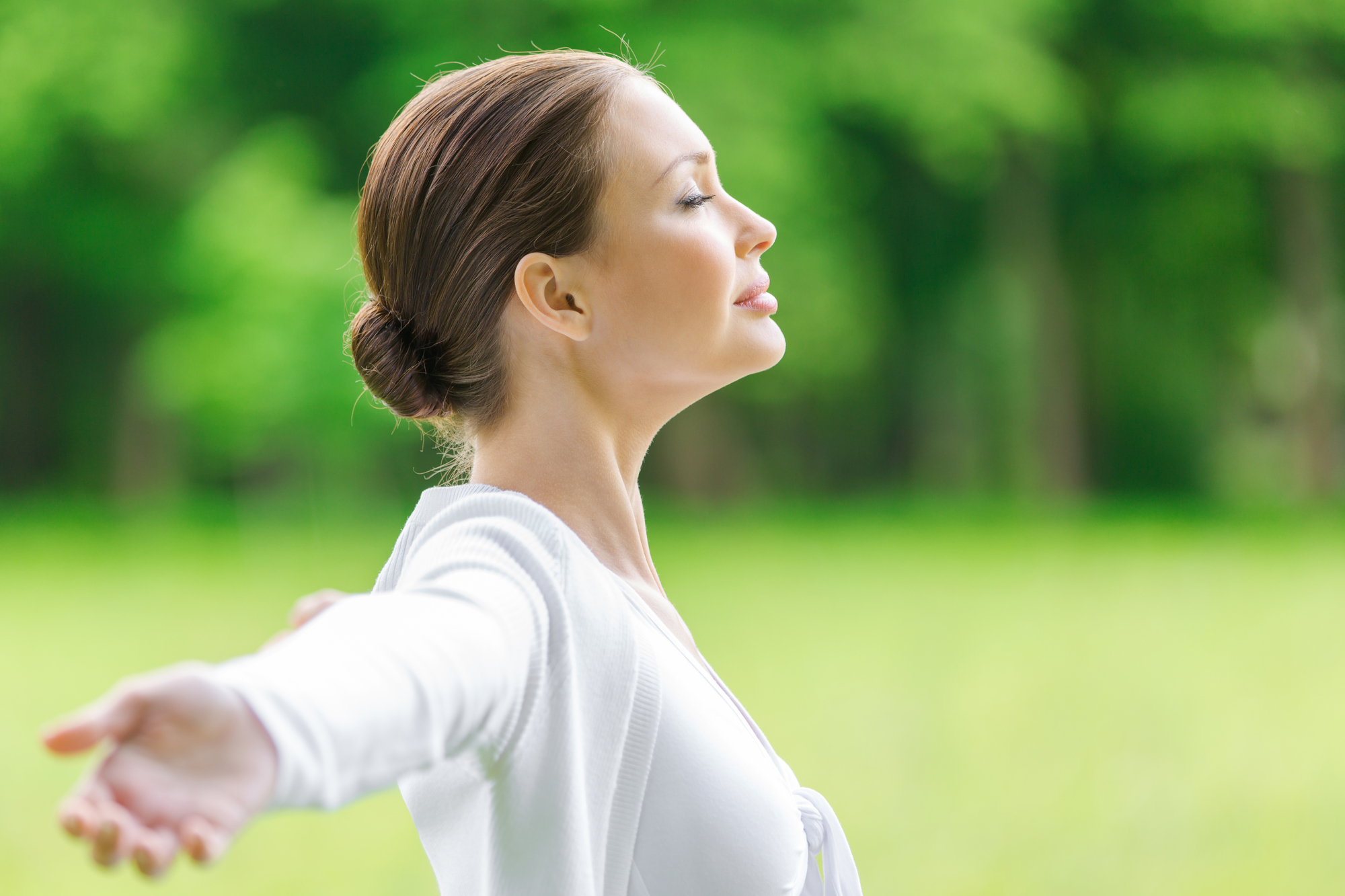 10.12.2021
Дыхательные упражнения
Wim Hof






Есть противопоказания
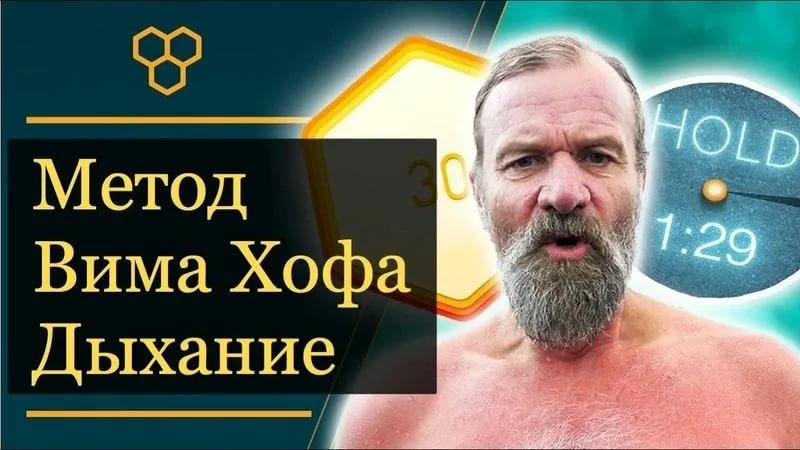 10.12.2021
Быстрая релаксация
Нужно лечь или сесть удобно и постараться прочувствовать все мышцы своего тела. Сосредоточьтесь на выражении своего лица и положении тела. Если почувствуете излишнее мышечное напряжение в какой-либо части тела (например, в правой руке), то напрягайте, а затем расслаблять различные группы мышц этой части тела (напрячь и расслабить бицепсы, мышцы предплечья и тд.). Попробуйте почувствовать свое тело и как оно расслабляется. Эту методику можно отрабатывать и в воображаемой стрессовой ситуации. Повторяйте упражнение один раз в неделю.
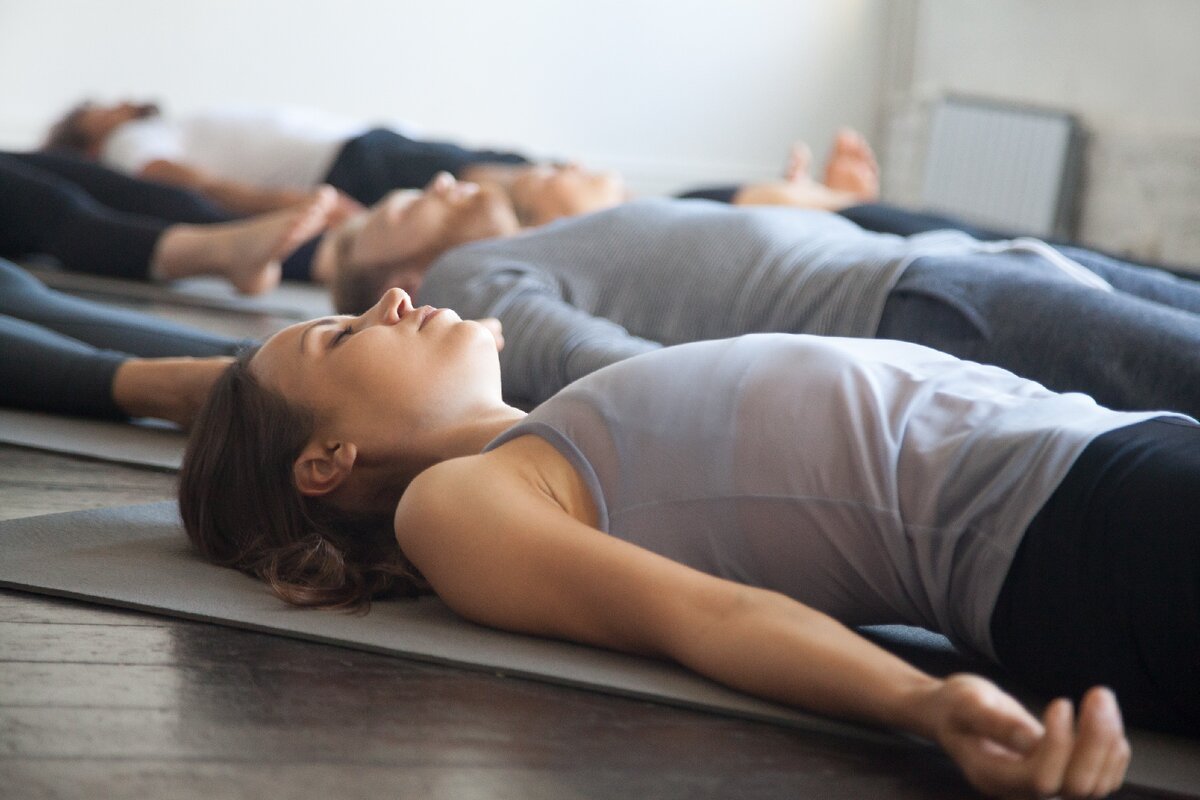 10.12.2021
Концентрация
Для данного упражнения хорошо подходить упражнение концентрации на вещах, которые окружают Вас в данный момент. Оглянитесь вокруг и внимательно осмотрите помещение, в котором вы находитесь. Сконцентрируйтесь на вещать одинакового цвета, например, запомните все белого цвета. Закрепите белый цвет с ассоциацией белого молока, белых облаков и т.д. После, соберите все предметы один за другим, останавливаясь отдельно на каждом предмете. Упражнение поможет вам отвлечься от эмоционального напряжения. Внимание будет отвлечено на рациональное восприятие окружающей обстановки.
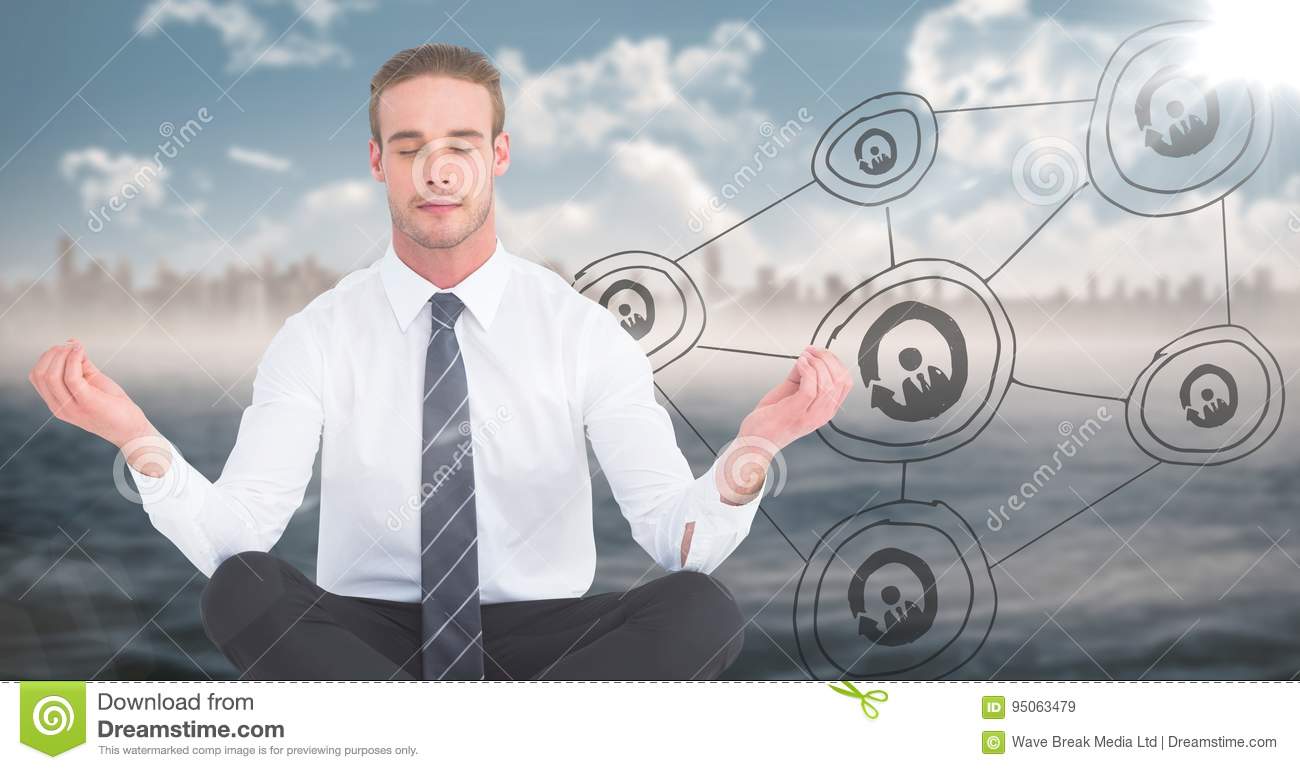 10.12.2021
Смена обстановки
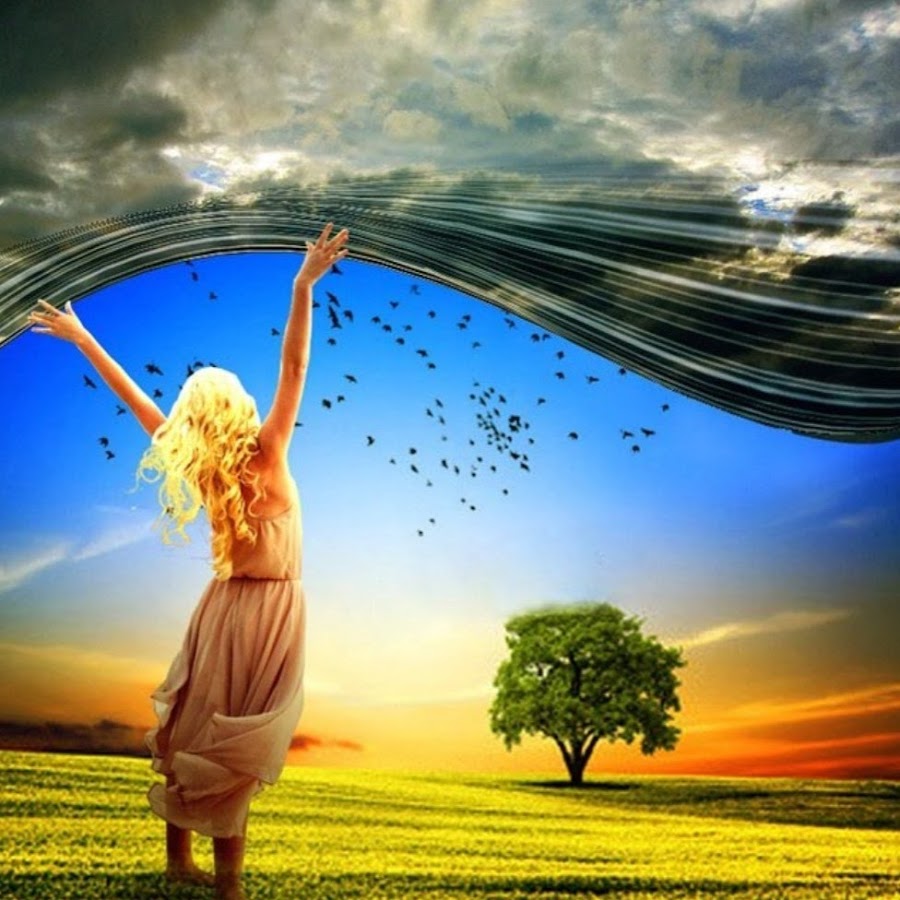 10.12.2021
Общение
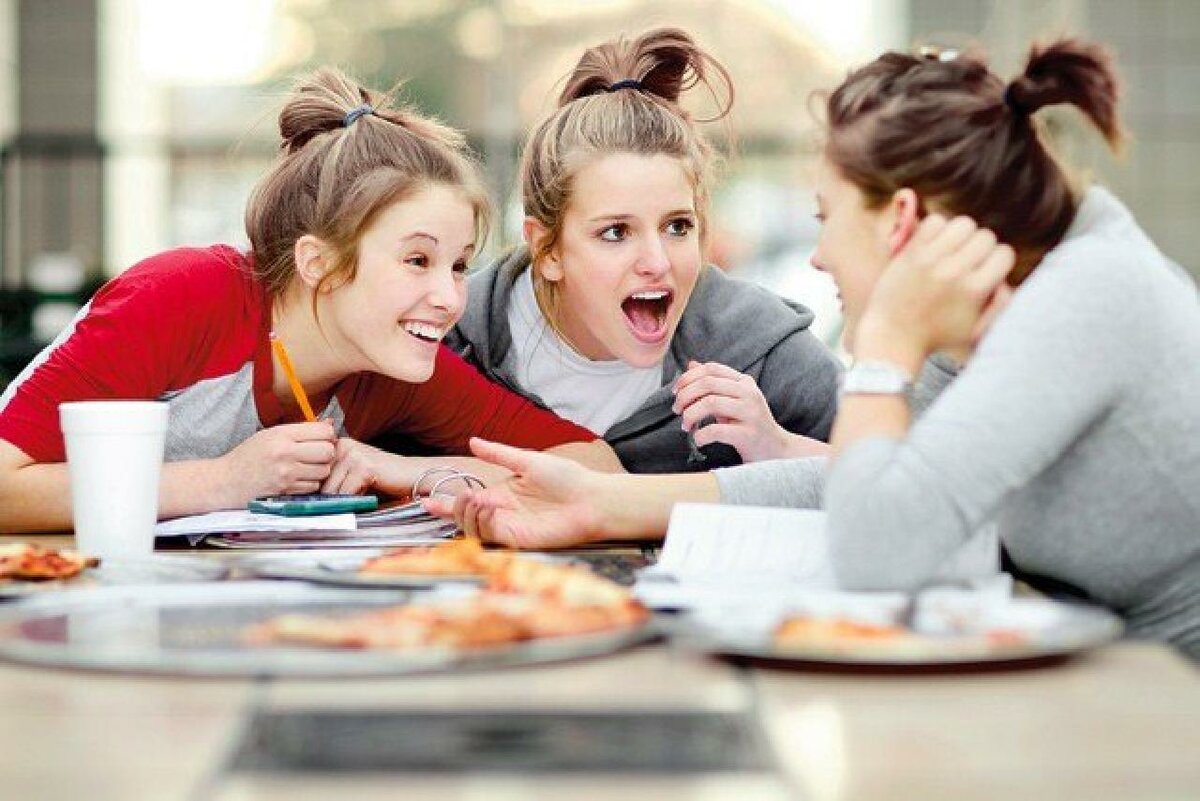 10.12.2021
Музыка.
Физическая активность
Наведение порядка
Теплый душ
Побездельничать
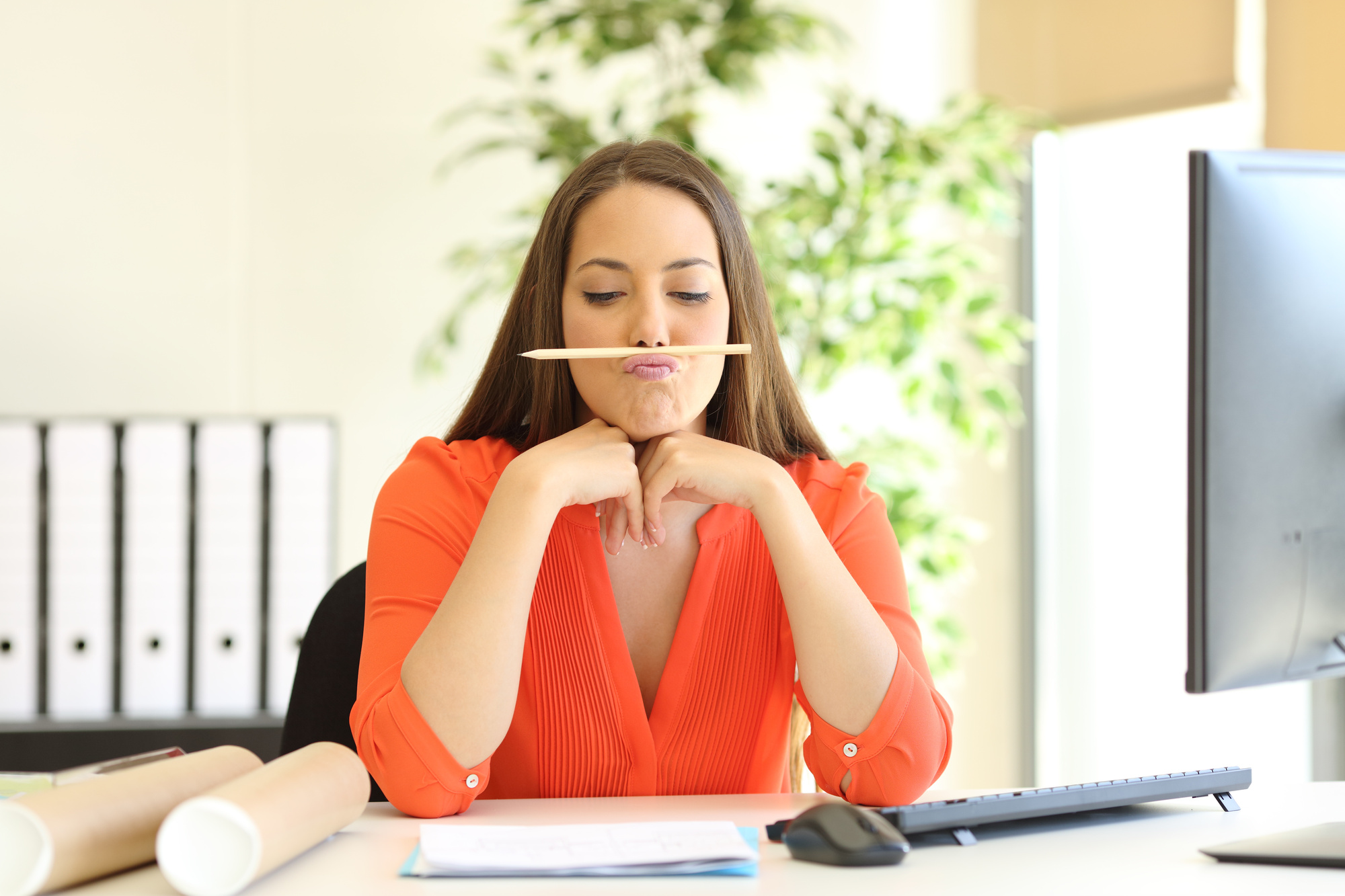 10.12.2021
Арифметика
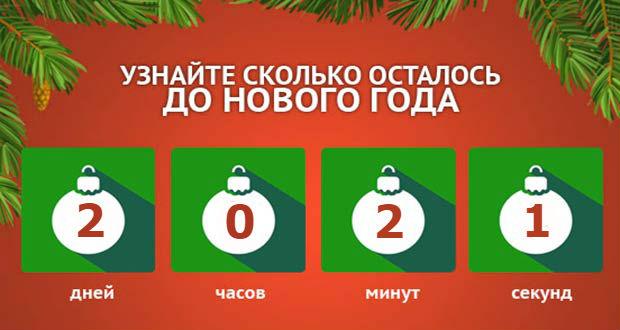 10.12.2021
Чувство юмора
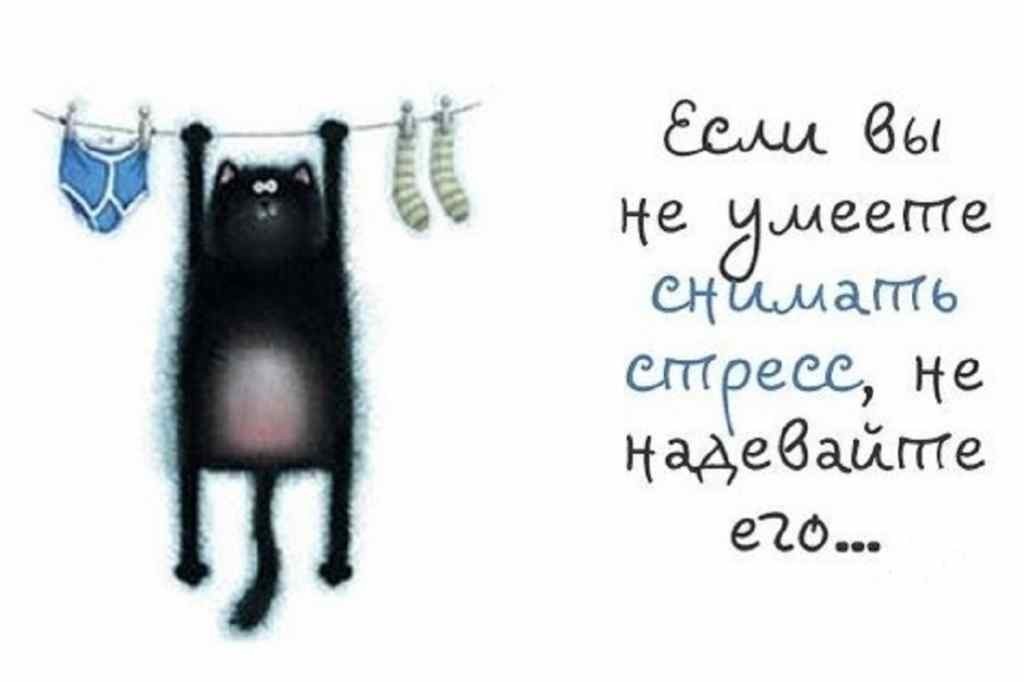 10.12.2021